Мои работы
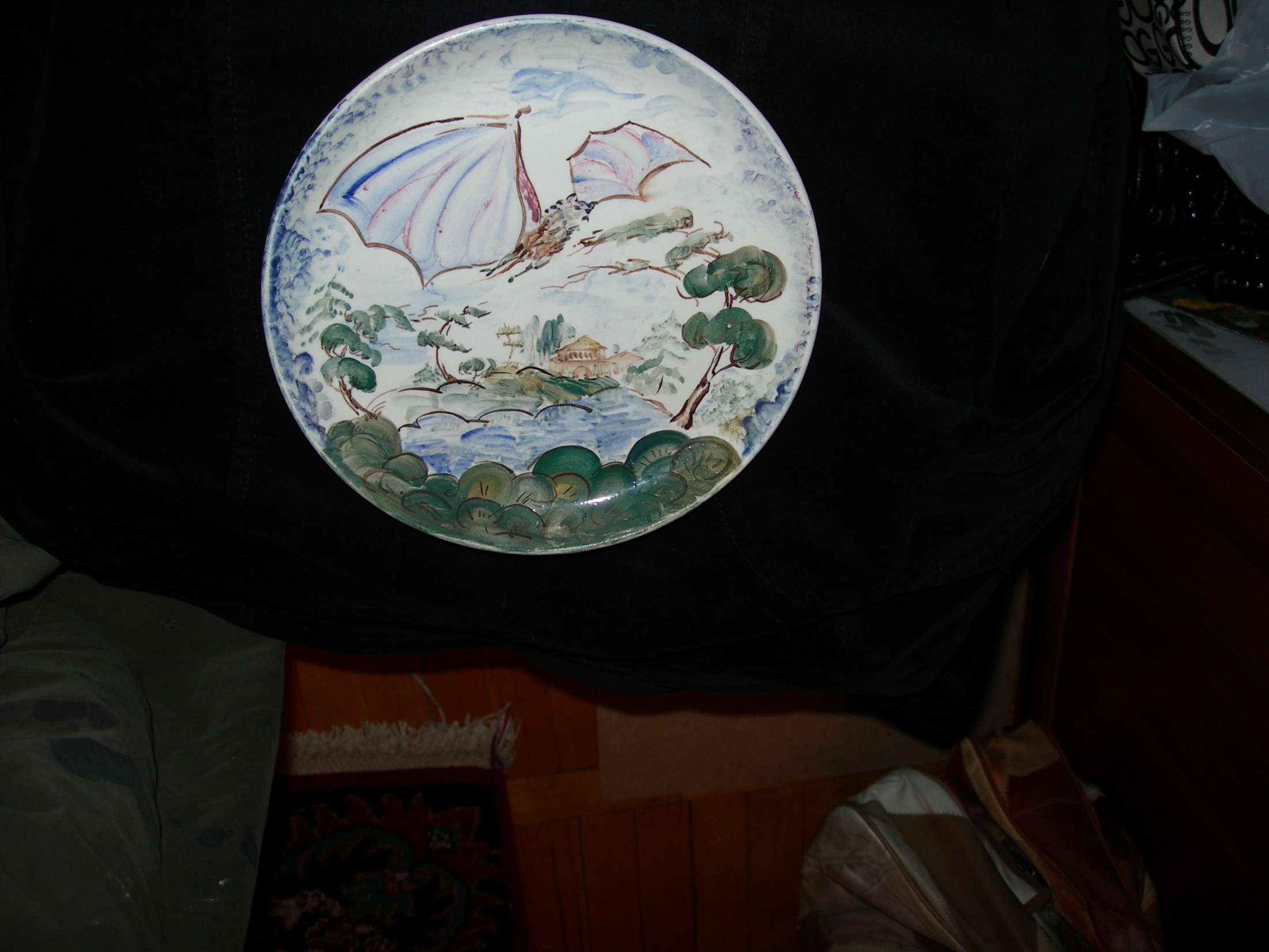 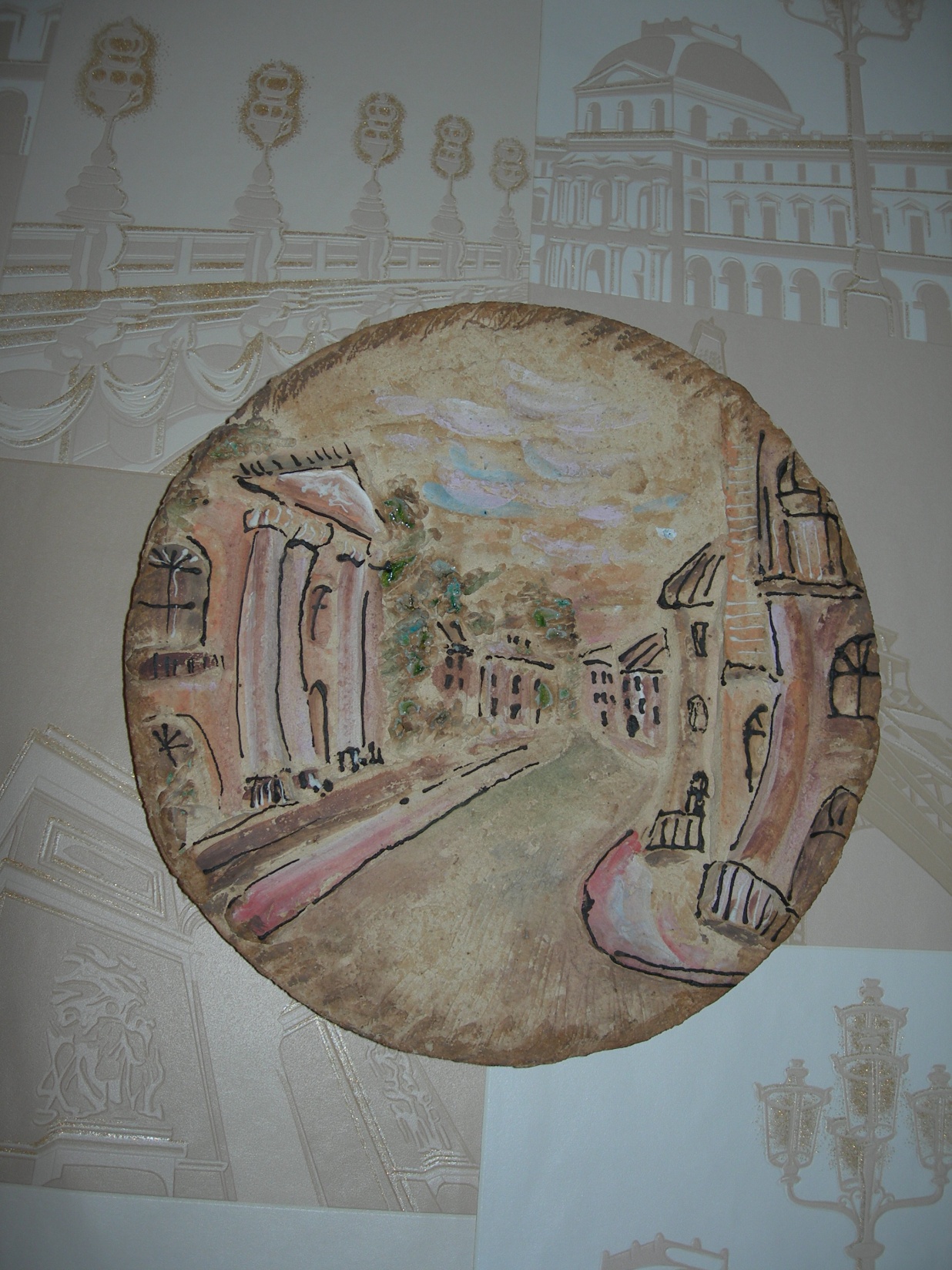 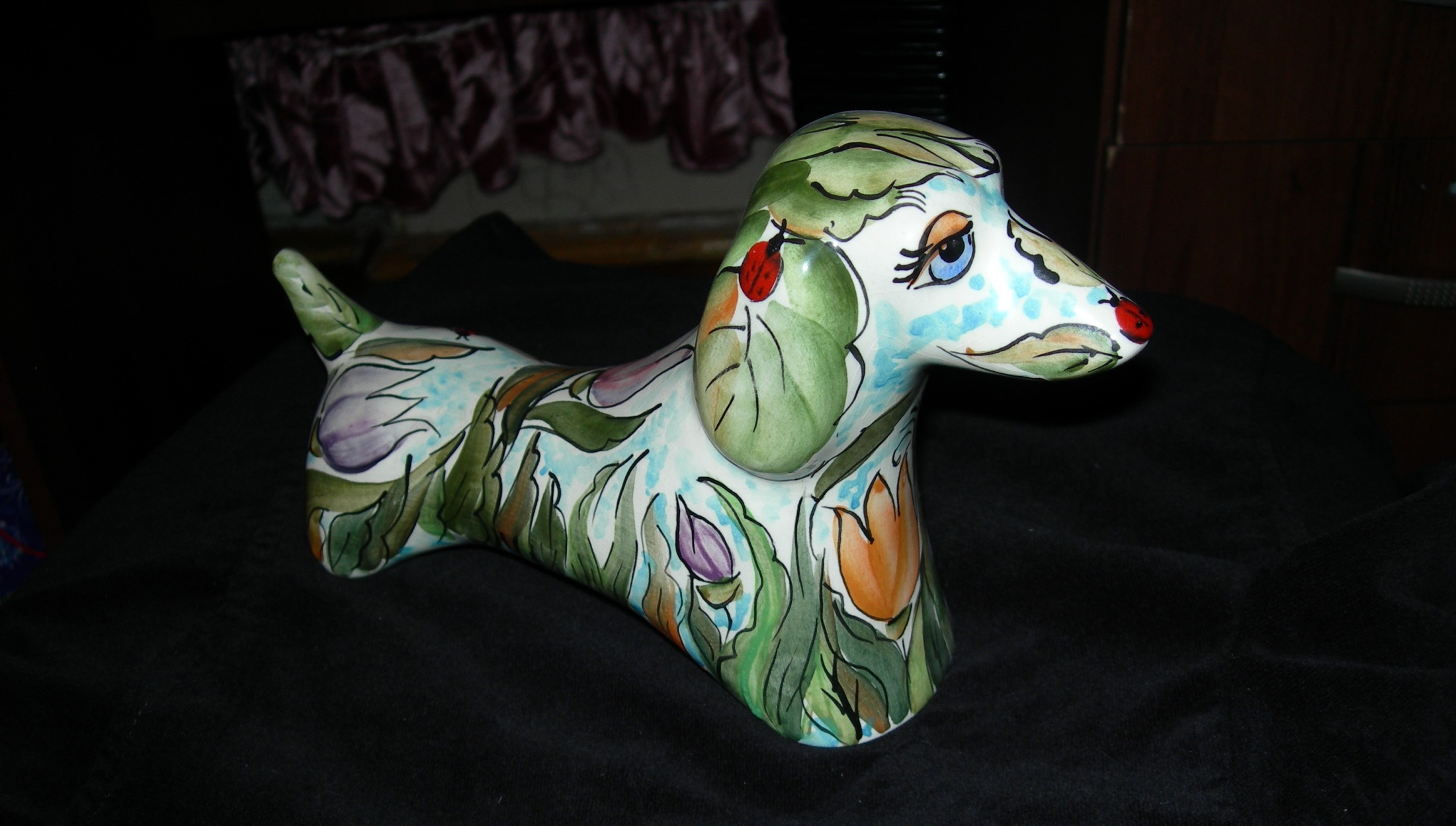 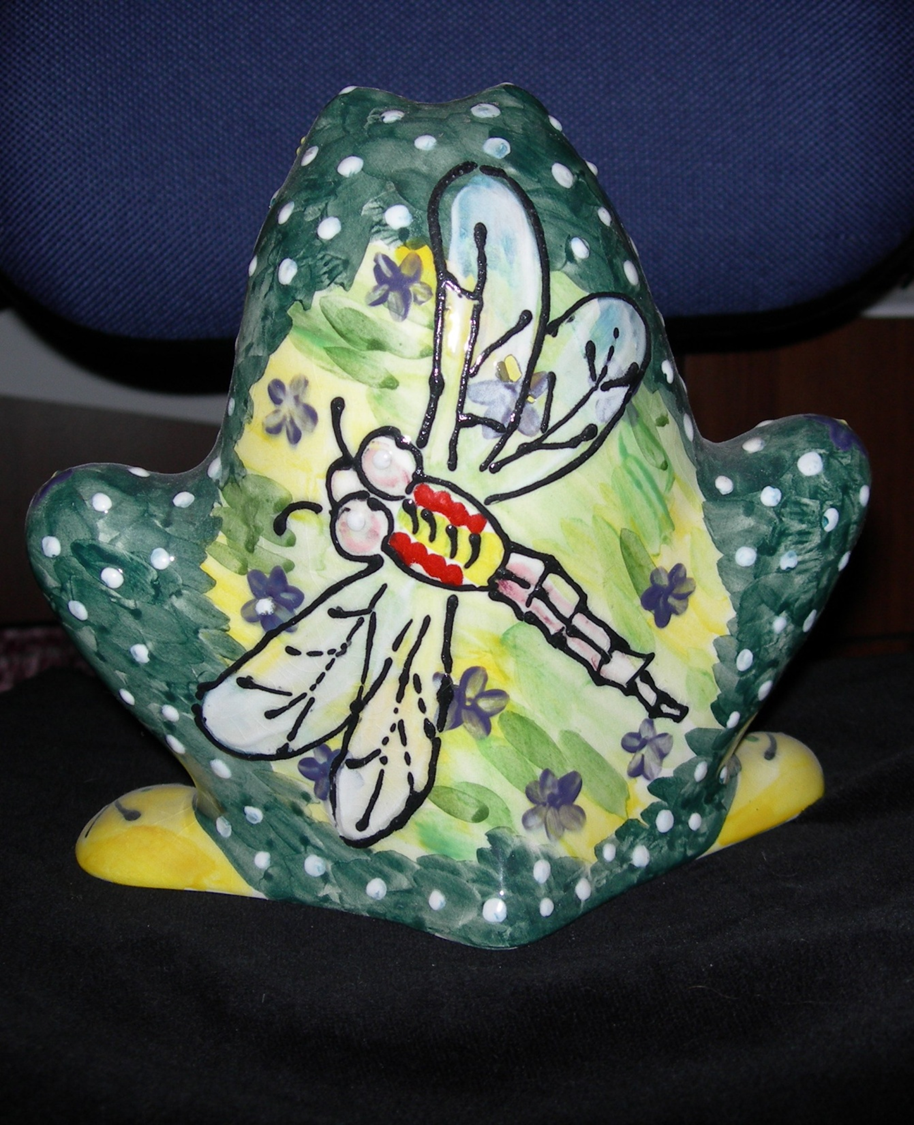 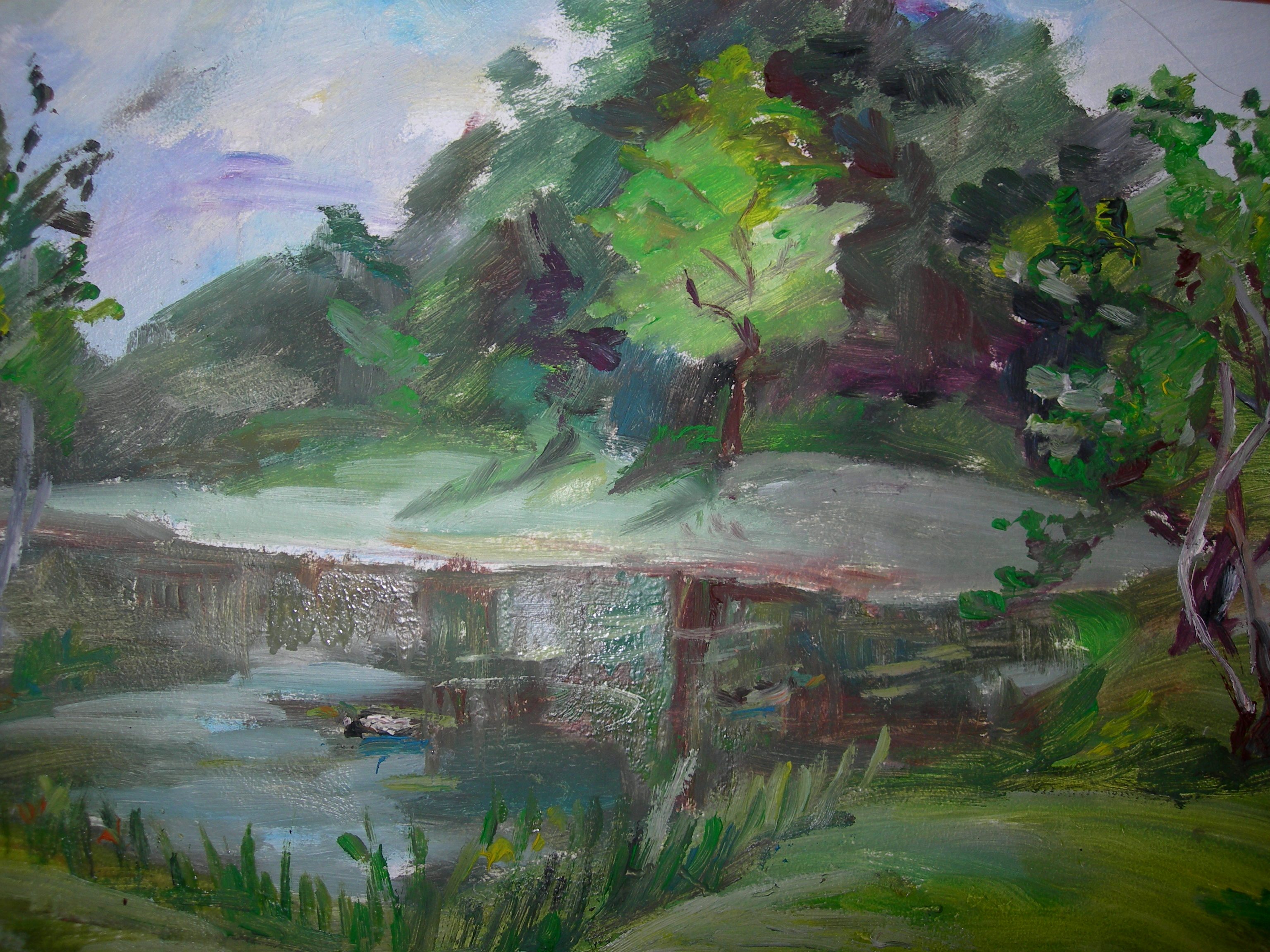 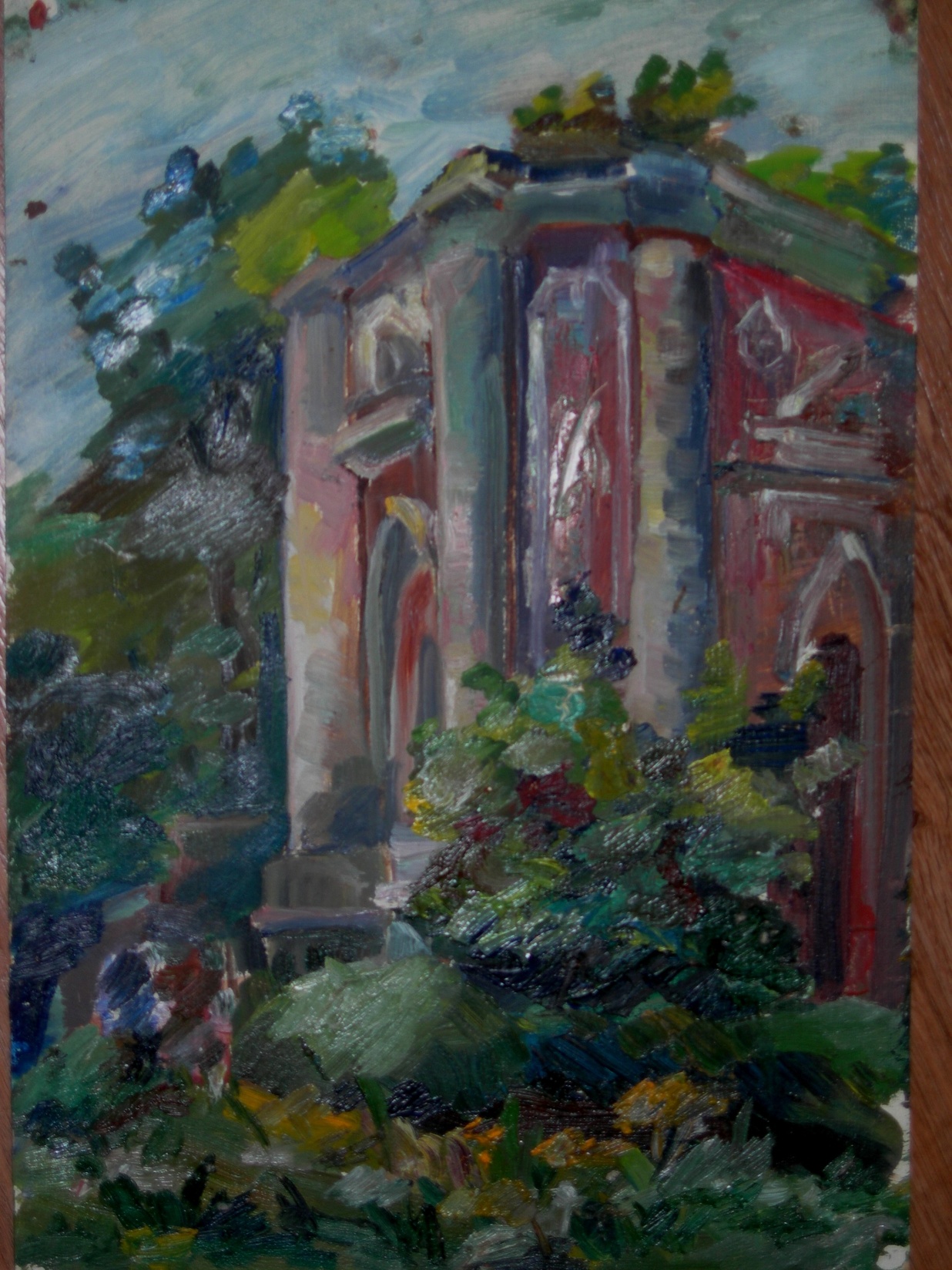